Sketch map of the Wādī Darbāt
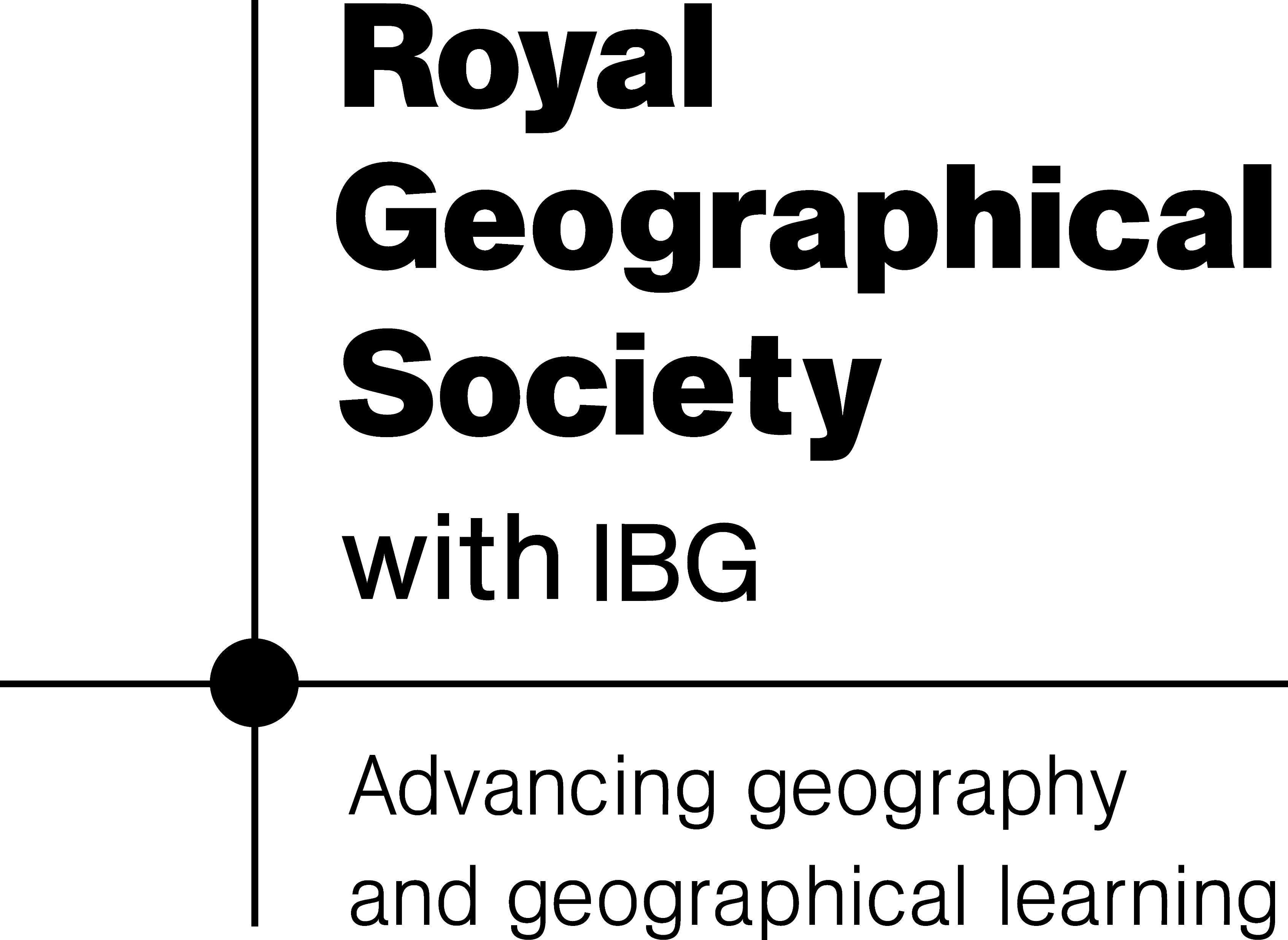 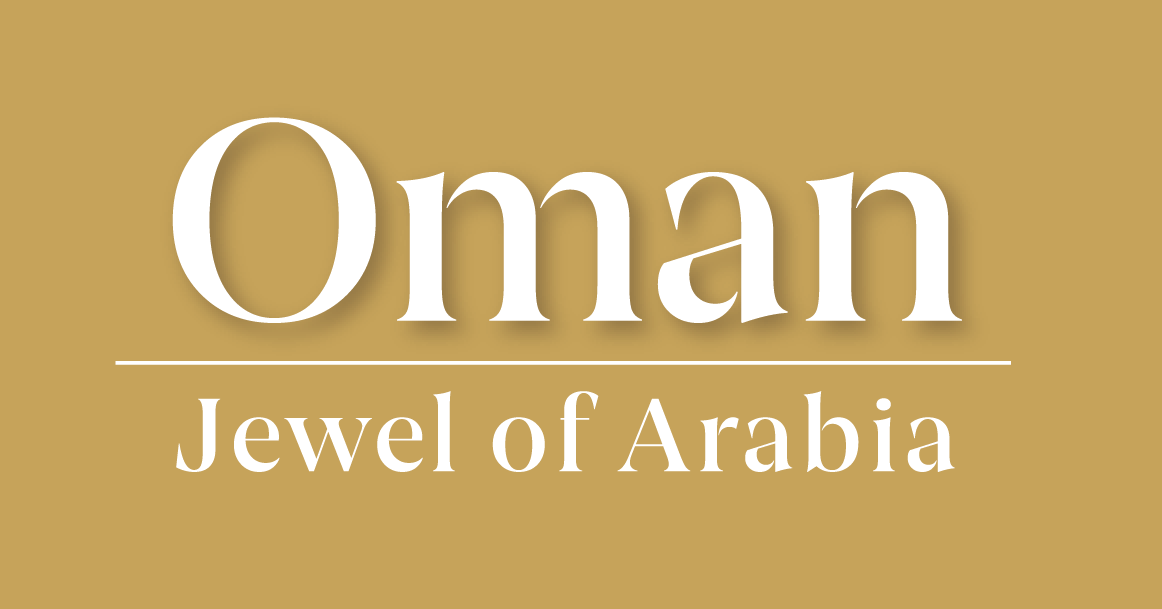 Source – the start of the river. Usually in higher ground such as mountains and hills. 

Mouth – the end of a river which flows out to the sea or a lake. 

Confluence – the place where two rivers meet. 

Meander – a bend (or several bends) in a river. 

Valley – slopes on either side of a river.